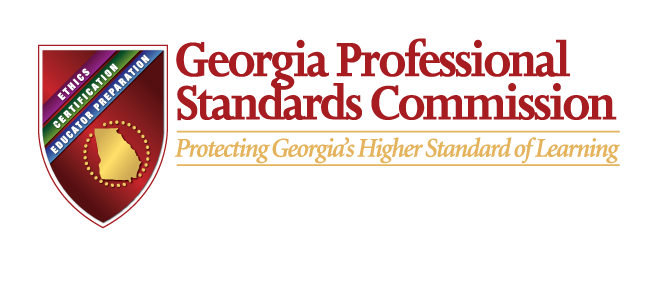 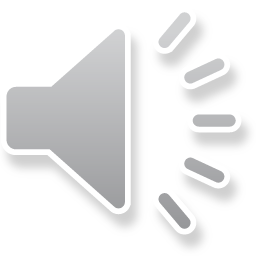 General InvestigationsDistrict and School-Level
“Condemnation without investigation is the height of ignorance…”
														Albert Einstein
Purpose Of An Investigation
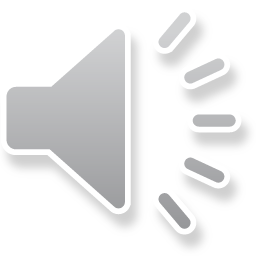 To learn the facts related to a given situation
Identify all parties involved: accused, victims, and witnesses
Determine if a mandated report has been triggered
Provide the school system with enough information to reach a personnel decision
[Speaker Notes: -When conducting an investigation, the objective will always be to learn the facts related to a specific circumstance or situation. 
-You will need to identify the parties involved in the incident. You can categorize those involved according to their role in your investigation. 
For my purposes, they generally fall into the categories of the accused, the victim(s), and witnesses.
The most immediate objective of an investigation is to determine if a student has been harmed, is in jeopardy of being harmed, and if a mandated report has been triggered.
The final objective is to provide your administration with the information needed to make a personnel decision.
You may also have additional objectives, such as identifying financial losses or specific policy violations, but the objectives listed here will likely be the most common goals for your cases.]
Required Reports
Know When To Say When
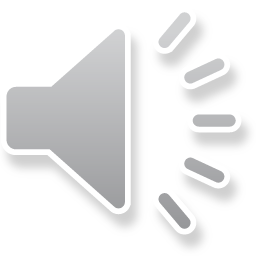 O.C.G.A. § 19-7-5 requires suspected child abuse to be reported to DFCS within 24 hours. If it is not possible to notify DFCS, the report can be made to law enforcement or the District Attorney’s Office.
Standard 8 of the Code of Ethics requires ethical violations to be reported to the PSC within 90 days
[Speaker Notes: From the outset, it is important to know when a mandated report has been triggered. There  are two primary authorities to consider. The first, and most important, is the mandated reporter law. You can read (and should) read the law for yourself in Ga Code 19-7-5. This law require suspected Child Abuse to be reported to DFCS within 24 hours. The report can also be made to your local law enforcement agency or District Attorney’s Office. Failing to make a mandated report under this code section can result in criminal prosecution. When in doubt about the need to report, I would err on the side of caution and make the report to DFCS or law enforcement. 

The second authority is in Standard 8 of the Code of Ethics. Standard 8 requires ethical violations to be reported to the PSC within 90 days. This requirement applies to all ethical violations, not just allegations of abuse. However, when you make a report under 19-7-5, and the suspected abuser is a certified educator, you can safely assume that you will also need to report the educator to the PSC.]
Review The Complaint
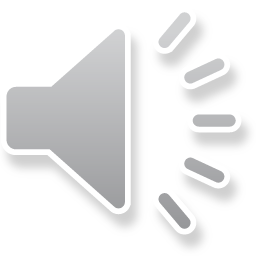 What is the nature of the allegation?
Who should be tasked with the investigation?
Should you contact police?
Who or what is the source of the allegation?
What rules, policies, or laws are relevant to the case?
[Speaker Notes: -A good way to start your investigation is by reviewing the complaint or the circumstance that initiated the investigation. 
-What is the nature of the allegation? Is it a general personnel issue, a policy violation, or a criminal act?
-This will dictate how you handle the investigation and who needs to be involved.
-When reviewing the complaint, take note of who made the allegation and how it came to your attention. This can help you identify witnesses and how they relate to each  other. 
-After reading the complaint you'll need to identify what rules, policies, or laws are applicable to the situation. Once these are identified, you will know what you need to learn during the investigation to determine if a violation has occurred.]
Is It A Crime?
If a criminal act has been committed:
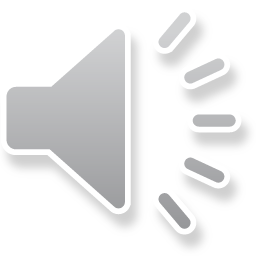 Secure or preserve all evidence
Contact law enforcement
Document what has been done
[Speaker Notes: If you believe a crime has been committed, you will need to pause your investigation, at least temporarily while you confer with law enforcement. 
It’s likely that law enforcement will ask you to stop investigating. At this point you should take steps to secure or preserve any evidence you have identified. You should document the steps you’ve taken thus far and be prepared to provide this information to the responding agency.]
What Evidence Should Exist?
Evidence is anything that can provide relevant information, or something that can be used to validate information.
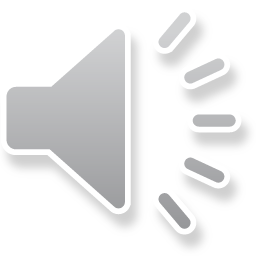 Are recordings available?
Are there any records related to the allegation?
Are there any witnesses?
Are there any prior incidents? Check with previous schools.
[Speaker Notes: After determining the nature and venue of your investigation, you should try to anticipate what kinds of evidence will be available.

Evidence is anything that can provide relevant information, or something that can be used to validate information. 

Are there any witnesses? Are the witnesses employees, students, or other third-parties? You will need to approach each of these differently.

Are recordings available? Recordings can be used validate witness statements, or as stand-alone evidence when witnesses don’t exist.

Have any similar incidents transpired? If so, it may be beneficial to review prior reports for evidence that may be useful in the current case.

Who was involved in the prior case? Was that person in the area when the most recent incident transpired? In this regard, it may be helpful to look for patterns.]
Obtaining Evidence
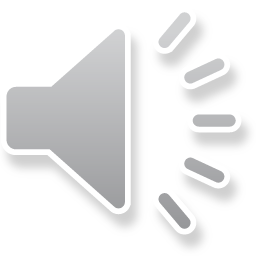 Who controls access to the evidence?
Can the evidence be made available to the school system?
Can the evidence be obtained through an ORA request?
Is the evidence fungible or is it subject to change?
Will the evidence be jeopardized when the investigation is disclosed?
[Speaker Notes: As you identify evidence in your investigation, you will need to consider who controls access to the evidence. Is the evidence school system property? If not, can the evidence be made available to the district?

Some evidence may be available through an Open Records Act request.

Is the evidence something fungible that won’t be subject to change before you can obtain it? Alternatively, is the evidence  something that is subject to change, or will it be jeopardized if your investigation is disclosed? 

When possible, these are factors you should consider before starting to interview witnesses.]
Sources Of Records
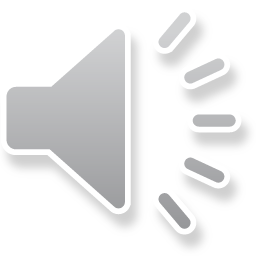 Electronic Communication and Phone Records
Available from sender and receiver
Screenshots are better than nothing
Online resources for social media activity
Court Records
Most are available through the Clerk of Court
www.gsccca.org/clerks/
Ethics Records
Use GAPSC.org to check Ethics history
No details are available for open cases
Reports are available for closed cases
[Speaker Notes: There are several kinds of records that may be useful during an investigation. For cases involving electronic communications or phone calls, transaction records can be used to establish a pattern of communication. In some cases, you will be able to request these records from the sender and the receiver. This is a good practice that can be used to avoid using altered or incomplete records.

Social media records may be difficult to obtain, but the communications can be saved with screenshots if it is still available online. 

Court records are a good source of background information. Many judicial decisions are public records and can be obtained through the Clerk of Court. 

Ethics records can also be useful. You can check an educator’s Ethics history on the GAPSC.org website. Records can be provided for any closed case that resulted in a sanction. However, the PSC cannot provide any information about open investigations.]
Documentation Of Evidence
If There Are No Pictures, It Didn’t Happen…
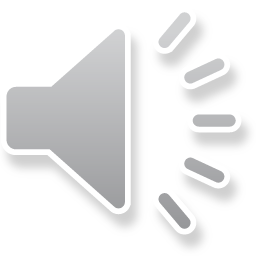 Write summaries describing the evidence you collect.
When possible, legal, AND appropriate, document evidence by using photo, audio, and/or video devices.
Note who provided the evidence and how it was obtained.
Document the date the evidence was obtained.
If records are obtained from an external office, request certified copies.
When the investigation is concluded, prepare a detailed report describing the evidence you collected.
[Speaker Notes: Documenting evidence is the key to successful investigations. You should prepare written summaries describing the evidence you collected, who provided it, how it was received, and when it was received.

If you obtain records from an external source, it is a good practice to request certified copies.

When possible, legal, AND appropriate, document evidence by using photo, audio, and/or video devices.

All of these items should be used to prepare a detailed description of your case when the investigation is concluded.]
Suggestions For Conducting Interviews
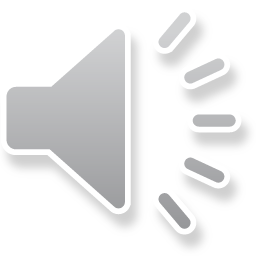 Interview the focus of the investigation last.
Take time to establish rapport.
Conduct interviews in a controlled environment to minimize distractions.
Try to remain neutral and don’t argue.
Record your interviews.
Ask open-ended questions. “Tell me about…”
The interviewee should do most of the talking.
Get written statements from the witnesses you don’t interview.
[Speaker Notes: Investigations can hinge on the interviews you conduct. With that in mind, you should record your interviews when it is acceptable to do so. Most investigations are started by interviewing the complainant. The person who is the focus of the investigation is usually interviewed last. This ensures you will have as much information as possible when you conduct the key interview.

Whenever possible, you should conduct interviews in a controlled environment to minimize distractions. You should dedicate some time at the beginning of the interview to build rapport with the interviewee. My experience has been that people tend to speak more freely if they are able to relax their defenses during the interview. 

The goal of an interview is to collect information. This is best achieved through open-ended question that encourage detailed responses. You should take a neutral position as a fact-finder and avoid arguing with the interviewee. In a successful interview, the interviewee should do the majority of the talking. For those occasions when you can’t interview the witness, a written statement is a good alternative.]
Constructing Interview Questions
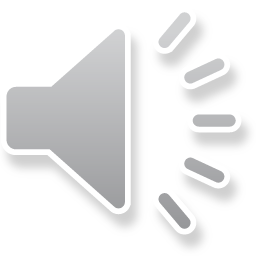 Avoid leading questions.
			Were you in the gym with Sarah before school?
			Where were you before school?
Avoid “yes or no” questions.
			Did you tell Sarah you would give her an “A”?
			Tell me about your conversation with Sarah.
Avoid negative or suggestive wording.
			You weren’t in the gym with Sarah, were you?
[Speaker Notes: You should prepare questions prior to conducting an interview.

Avoid leading questions that provide more information than they solicit. Such as “Were you in the gym with Sarah before school?” 
A better approach would ask, “Where were you before school?” 

Avoid questions that enable Yes or No answers. Yes or No responses don’t help you develop follow-up questions. Follow-up questions help you to confirm the responses to your prepared questions.

You should also avoid negative or suggestive wording in your questions. These types of questions offer a suggestion as to the expected response and may not result in an honest answer.]
Social Media Complaints
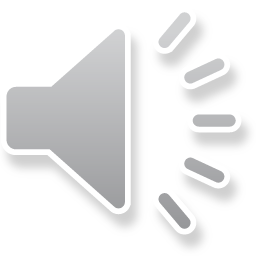 Offensive is not the same as unethical.
Was his/her identity clearly associated with the content?
Did it diminish his/her ability to function professionally?
How did it come to your attention?
Who had access/exposure to the content?
Were school system technology resources used?
[Speaker Notes: Many investigations of school system employees involve some element of social media or are directly related to social media use.

Remember, offensive is not the same as unethical. When working on these cases, try to answer the following questions:
	Did it diminish his/her ability to function professionally?
	How did it come to your attention? Was it from a co-worker, a student or a student’s family?
	Who had access/exposure to the content? Were co-workers, students, or a student’s family viewers or recipients of the content? 
	Was his/her identity clearly associated with the objectionable content? Was the accused clearly identified or was an alias used?

If school system technology resources were used, you may be able to obtain additional evidence through your IT department.]
Educator Sexual Misconduct
When reporting is required under O.C.G.A. § 19-7-5:
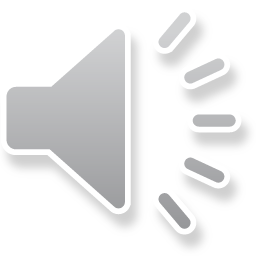 Notify your administration.
	Stop investigating and do this as early as possible and 	follow reporting 	protocols.
Notify law enforcement and DFCS.
	Stop investigating and immediately handoff to LEA.
Report to PSC.
	If a mandated report is triggered, a report to the PSC 	will also be required within 90 days.
[Speaker Notes: If you receive a complaint alleging educator sexual misconduct that involves a student, you should notify your administration and immediately refer the allegation to law enforcement and DFCS. 

Likewise, if you become aware of an allegation or conduct that would constitute child abuse, you should stop investigating, notify your administration, and immediately report the matter to law enforcement and DFCS.

 If a mandated report is triggered, a report to the PSC will also be required within 90 days.]
David Pumphrey, Chief Investigator

GA Professional Standards Commission

David.Pumphrey@GAPSC.com 

Phone: (404) 232-2626

Fax: (404) 232-2720
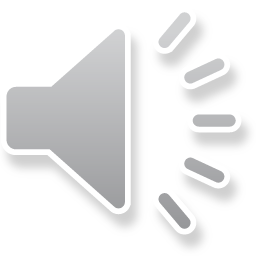